FORCES
(insert scary music here)
I. Forces
A push or pull on an object.
It is a vector
All vector rules apply
Measured in Newtons (N)
Why?
Named after Bob Newton
B. Contact Forces
When the applied force is touching the object.
Friction        
Tension
Wind Resistance
C. Field Forces
When a force is not touching.
Magnetism
Gravity 
Electrical
D. Free Body Diagram
A drawing of the forces acting on an object.
Ex. 2 students are pulling on a rope with 5 N of force each.
5 N
5 N
N
N
E.  Net Force
Net Force
Total force on an object
Use vector addition to find net force
Fnet
Ffriction
Fpull
W
F. Balanced Force
Balanced Forces
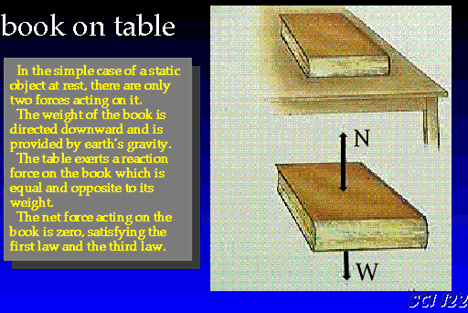 forces acting on an object that are opposite in direction and equal in size
no change in velocity
Example
Three Dogs fight over a toy. One pulls with 7 N E, one pulls 10 N W, and the other pulls with 4 N S. What is the net force on the toy? If the toy has a mass of .15 kg, what is the net acceleration?
7 N
10 N
4 N
II. Newton’s 2nd Law
F=ma
F = force (N)
m = mass (kg)
a = acceleration (m/s2)
As force increases, acceleration increases.
The more massive something is the more force is required.
Newton’s 2nd Law
If there is no net force, there is no acceleration.
If there is an unbalanced force, there must be an acceleration.
B. Weight
Weight is the pull of gravity on an object.
Weight and mass are not the same thing.
Weight is a force
F = ma
a = 9.8 m/s2 only on Earth = g
So, W = mg
Calculate YOUR weight on Earth